Kardiovaskuler sistem
MR ve BT anatomisi
Kalp anatomisi
Kalp 4 boşluktan oluşur
2 atrium ( sağ ve sol ), 2 ventrikül ( sağ ve sol)
AV kapak atrium ile ventriküller arası 
Aortik kapak sol ventrikül çıkışında
Pulmoner kapak ise sağ ventrikül çıkışındadır.
Kalp yorulmadan kasılan kas tabakasından yapılmış olup sol kalp duvarları tüm vucuda kan pompaladığından daha kalındır.
Kalp
Atar damar ( arter ) v Toplar damar ( ven )
Atar damarlar normalde temiz kan taşır
      ( pulmoner arterler hariç )
Arterler normalde dokuları besleyen ve yüksek basınçla, yüksek oksijen oranları pompalayan duvar kas oranı yüksek yapılardır.
Toplar damarlar genelde kirli kan taşır
         ( pulmoner venler hariç )
Organlardan ve ekstremitelerden gelen oksijen oranı düşük ( kirli kanı) taşıyan ince duvarlı, basınca çöken yani düşük basınçlı damarsal yapılardır.
Kalpten çıkan atar damarlar
1. Aort
Sol ventrikülden çıkıp toraksa, abdomene ve perifere kan pompalar ,
Karında çöliak , renal ( iki adet ) süperior mezenterik ve inferior mezenterik dalları verir
2. pulmoner arter 
Sağ ventrikülden çıkar ve akciğere kan pompalar ( sağ ve sol PA )
Kalbi besleyen damarlar
Kalp te bir organ olduğu için onu da besleyen atar damarlar ve toplar damarlar mevcuttur. 

Koroner arterler
Sağ koroner 
Sol koroner arter LAD
CX
Kalbe gelen toplar damarlar
Pulmoner venler ( sol atriuma dökülür)
    Akciğerlerden gelen kan
Vena kava süperior 
    Baş boyunda gelen kan
Vena kava inferior
   Vücuttan organ ve ayaklar-kollardan gelen kan 
Her iki ven de sağ atriuma dökülür
Kalp incelemelerinde BT ve MR
Kalp boşluklarının, duvarlarının, tümörlerinin ve kapakların dinamik olarak değerlendirilmesi için  MR

Koroner arterlerin, aort cidarlarının ve aorttan çıkan arteriel yapıların darlık ve stent incelemleri için MDCT ( ÇKBT) önceliklidir.

Not: kalp pili olan ve MRa giremeyecek olan  hastalarda BT tercih edilir
Koroner arterler
Kalp ve koroner arterler BT
Kalp 4 boşluk MR
MR anjiografi
Multiplan kardiak MR inceleme
Mediasten kesitleri
Kardiak incelemede MR kesitleri
Sagital kesitte sol kalp
Torasik aort seyri
Abdominal aort MIP görüntüler
Torakoaobdominal aort
Torasik aort sagital
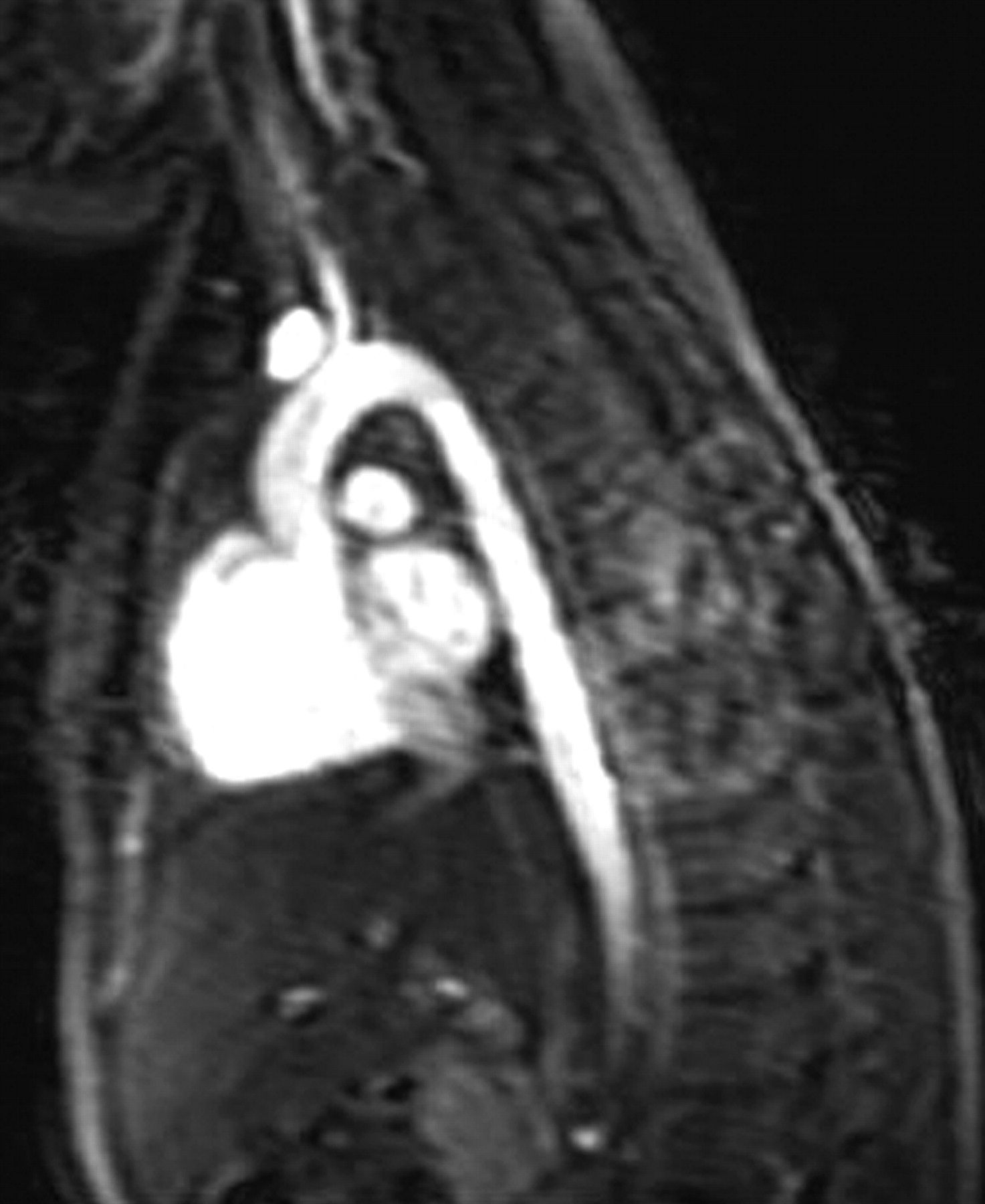 Abdominal aorta iki plan
Abdominal aorta koronal
Bacak atar damarları
Karın atar damarları ve toplar damarları isimlerini organlardan alır
Renal arter ve ven  renal =böbrek  

Çöliak arter , veni yok bu işi portal ven yapar
i Hepatik arter ve ven  hepatik-karaciğer 
İi Splenik arter ve ven    dalak  

Süperior ve inferior mezenterik arter ve venler   
 Sırasıyla ince ve kalın bağırsakları besler

Organ damarlarını verdikten sonra aorta alt karında iliak damarlara ayrılır
Ayak damarları
İliak damarlardan femoral, popliteal ve crural damarlar olarak devam eder ve ayak parmaklarına dek uzanır 

Ayaklardan ve karından gelen venler de vena kava inferiora, oradan da kalbe döner
Toplar damarlar
Karnın ana toplar damarı vena kava inferiordur 
Organlardan ve ayaklardan gelen kirli kan vena kava inferior ile sağ kalbe dökülür  
Portal ven ise bağırsaklar, mide ve dalaktan gelen kanı karaciğer taşıyan özel bir toplar damardır.
Portal ven komponentleri